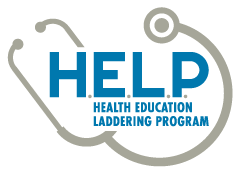 Health Informatics Careers
Documentation of Patient record and health information
Health Informatics
Includes all aspects of the information science of health care
Fundamental research
Clinical applications
Encompasses all means of understanding and promoting the effective organization, analysis, management, and use of information in health care
Highly educated in both science and health care
Understand how to acquire, store, retrieve, and use a wide range of information about health and medicine
[Speaker Notes: Health informatics workers are involved with documentation of patient records and health information.  There are many different types of health workers at all levels.  Some examples of careers in health informatics include health information administrators or technicians, health educators, medical transcriptionists, admitting office personnel, epidemiologists, medical illustrators, photographers, writers, and librarians.  Computer technology is used in almost all the careers. 

Places of employment include hospitals, clinics, research centers, health departments, long term care facilities, colleges, law firms, health maintenance organizations (HMOs) and insurance companies.]
Levels of Health Informatics workers
Health information administrators or technicians
Health educators
Medical transcriptionists
Admitting office personal
[Speaker Notes: The key link is that computer technology is used in almost all of the careers.]
Specialization areas
Clinical informatics
Clinical research informatics
Consumer health informatics
Primary care informatics
Telemedicine and mobile computing informatics
[Speaker Notes: Clinical Informatics is the scientific discipline that seeks to enhance human health by implementing novel information technology, computer science and knowledge management methodologies to prevent disease, deliver more efficient and safer patient care, increase the effectiveness of translational research, and improve biomedical knowledge access. New national and international initiatives aim to define and implement a secure, patient-centric, longitudinal electronic health record that will store an individual's past and present health status, care received and plan of care, and that can be appropriately shared to improve health outcomes and enhance patient safety.

Clinical research informatics: At its most basic, clinical research informatics is a new way of networking researchers, laboratories, and other related individuals so that they can compile data at a faster rate while improving its accuracy as well as compare it to the findings of others as the data is being collected instead of months or sometimes years later.

Consumer health informatics: there is an increasing interest in reaching consumers and patients directly through computers and telecommunications systems. Consumer health informatics is the branch of medical informatics that analyses consumers' needs for information; studies and implements methods of making information accessible to consumers; and models and integrates consumers' preferences into medical information systems]
Places of employment
Hospitals
Clinics
Research centers
Health departments
Long term care facilities
Health maintenance organization (HMOs)
Insurance companies
[Speaker Notes: A starting salary of $40,000 to $50,000 is common.  Typical work hours are 40 hours per week.]
Health information technicians
Organize and code patient records
Gather statistical or research data
Record information on patient records
Monitor electronic and paper based information to ensure confidentiality
Calculate bills using health care data
[Speaker Notes: Computers have simplified many of the duties and are used to organize records, compile and report statistical data, and perform similar tasks.  Computer operation is an important part of the education program for health information technicians.  Medical records departments also employ clerks who organize records.  Clerks typically complete a 1-2 year career/technical program or are trained on the job.

Computer operation is an important part of the education program for health information technicians

Also have medical record clerks which typically complete a 1-2 year career/technical program or are trained on the job.]
Admitting clerks
Work in admissions departments of health care facilities
Responsible for obtaining all necessary information when a patient is admitted to the facility
Assigning rooms
Maintaining records
Processing information when the patient is discharged
[Speaker Notes: Work in the admissions department of a health care facility.  They are responsible for obtaining all necessary information when a patient is admitted to the facility, assigning rooms, maintaining records, and processing information when the patient is discharged.  An admitting manager is a higher level worker in this field, usually having an associate’s or bachelor’s degree.]
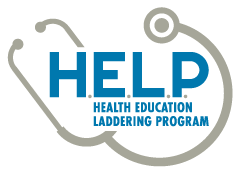 Central Community College Service AreaCCC has main campuses in Columbus, Grand Island and Hastings, and learning centers in Holdrege, Kearney and Lexington. It serves a 25-county area that spans 14,000 square miles and a population of over 300,000 in central Nebraska.
For more info contact: Community Liaison @ (308) 398-7951
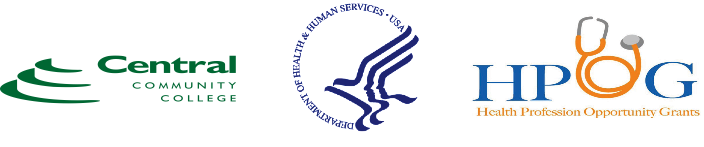